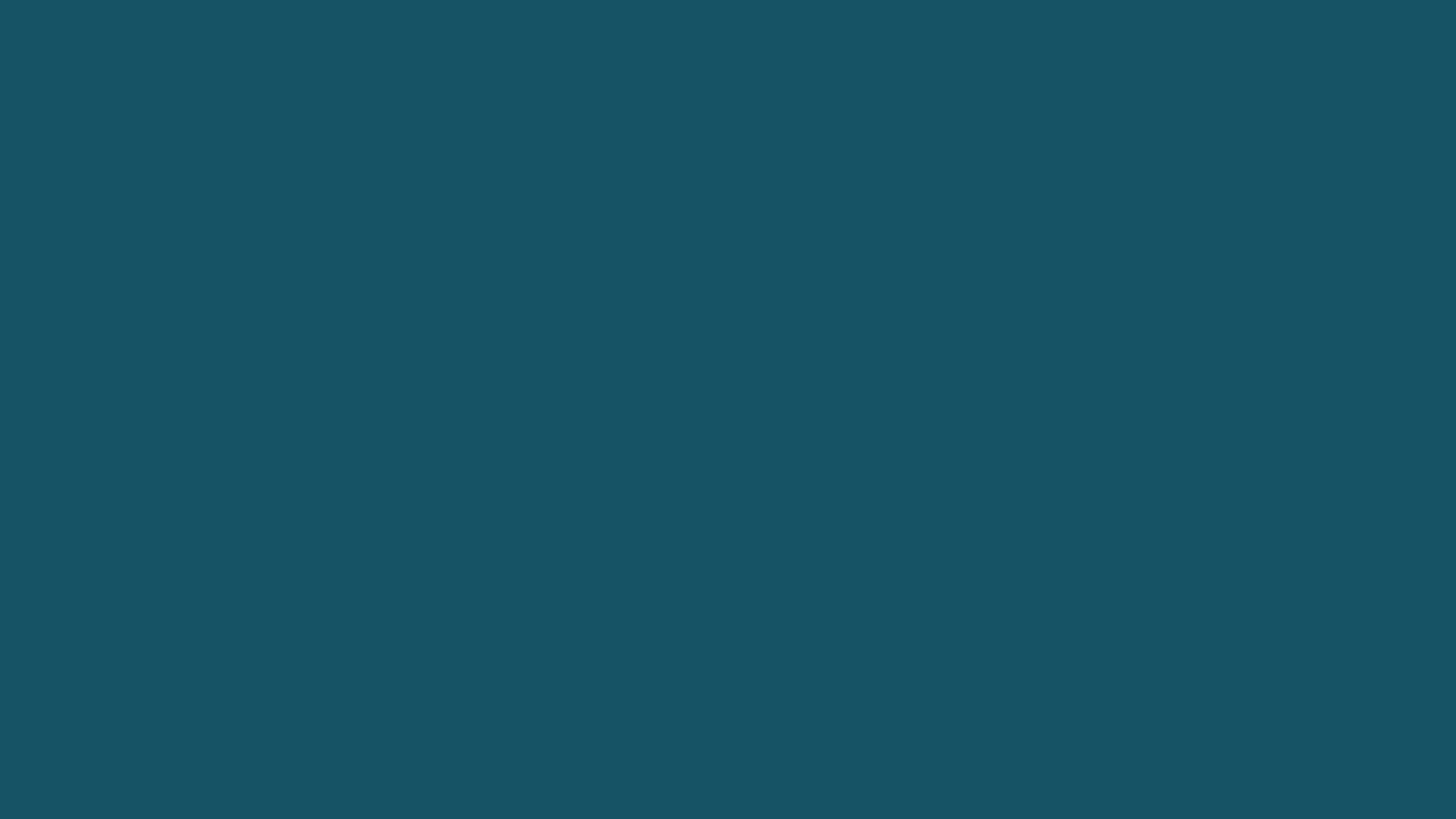 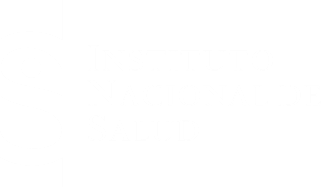 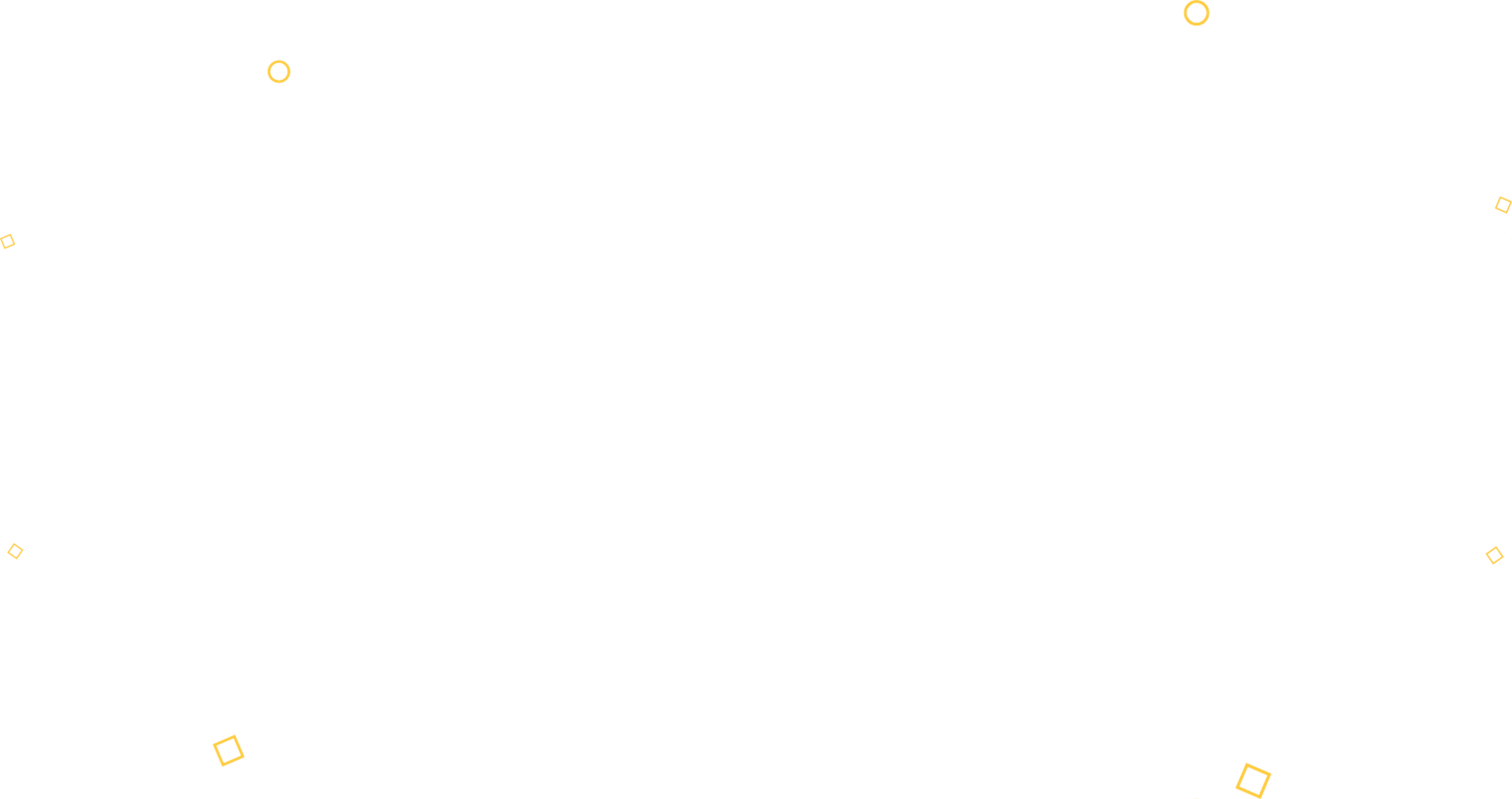 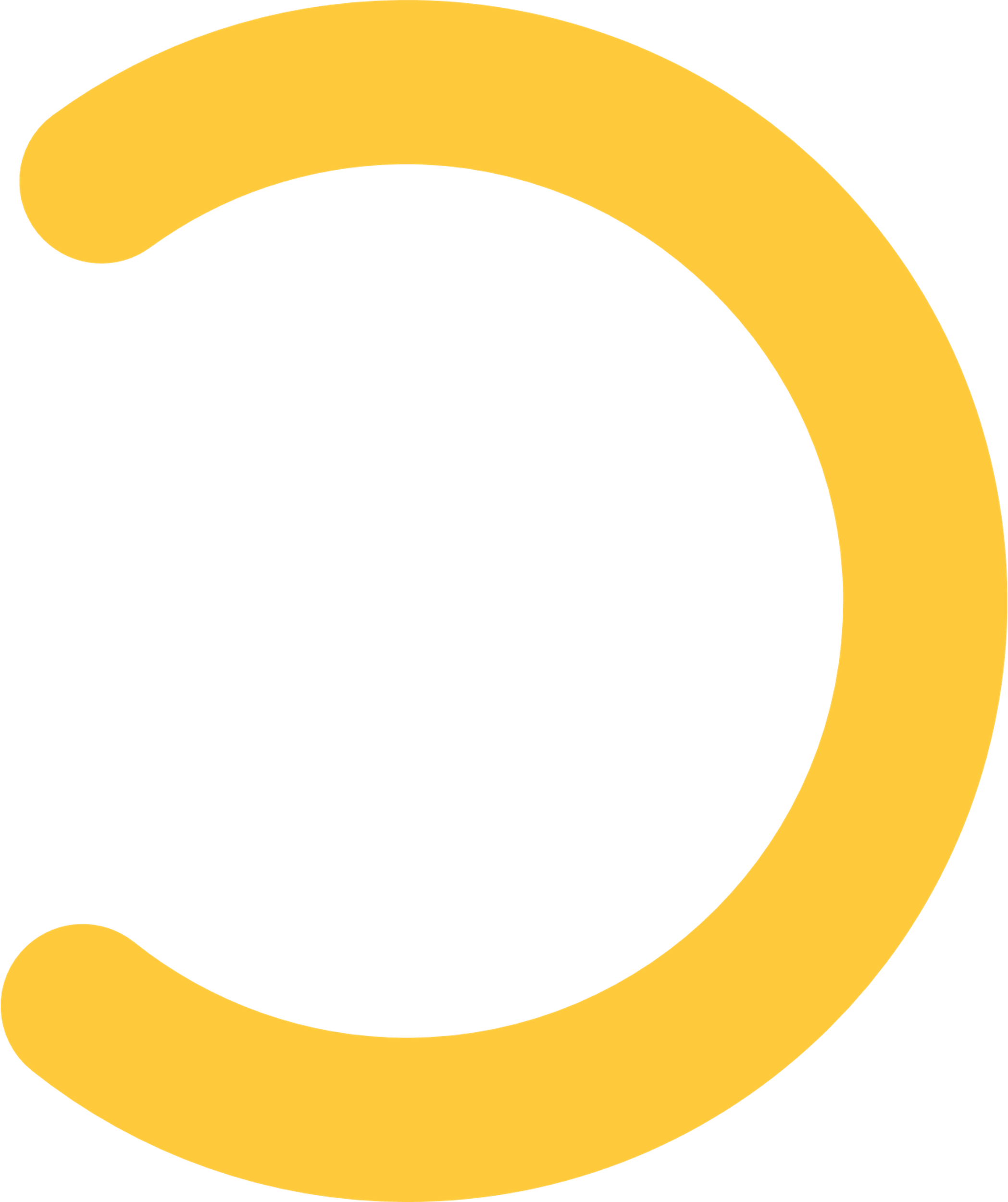 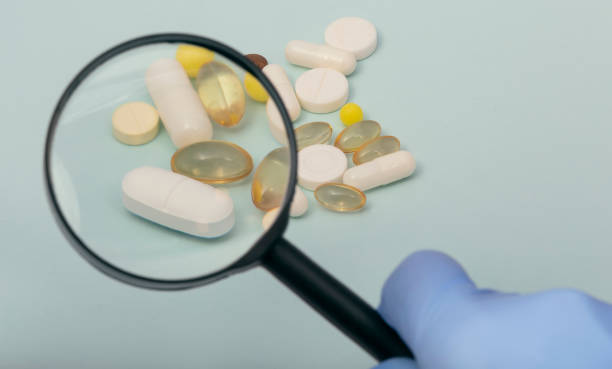 Curso Virtual de la vigilancia epidemiológica de las Intoxicaciones agudas por sustancias químicas
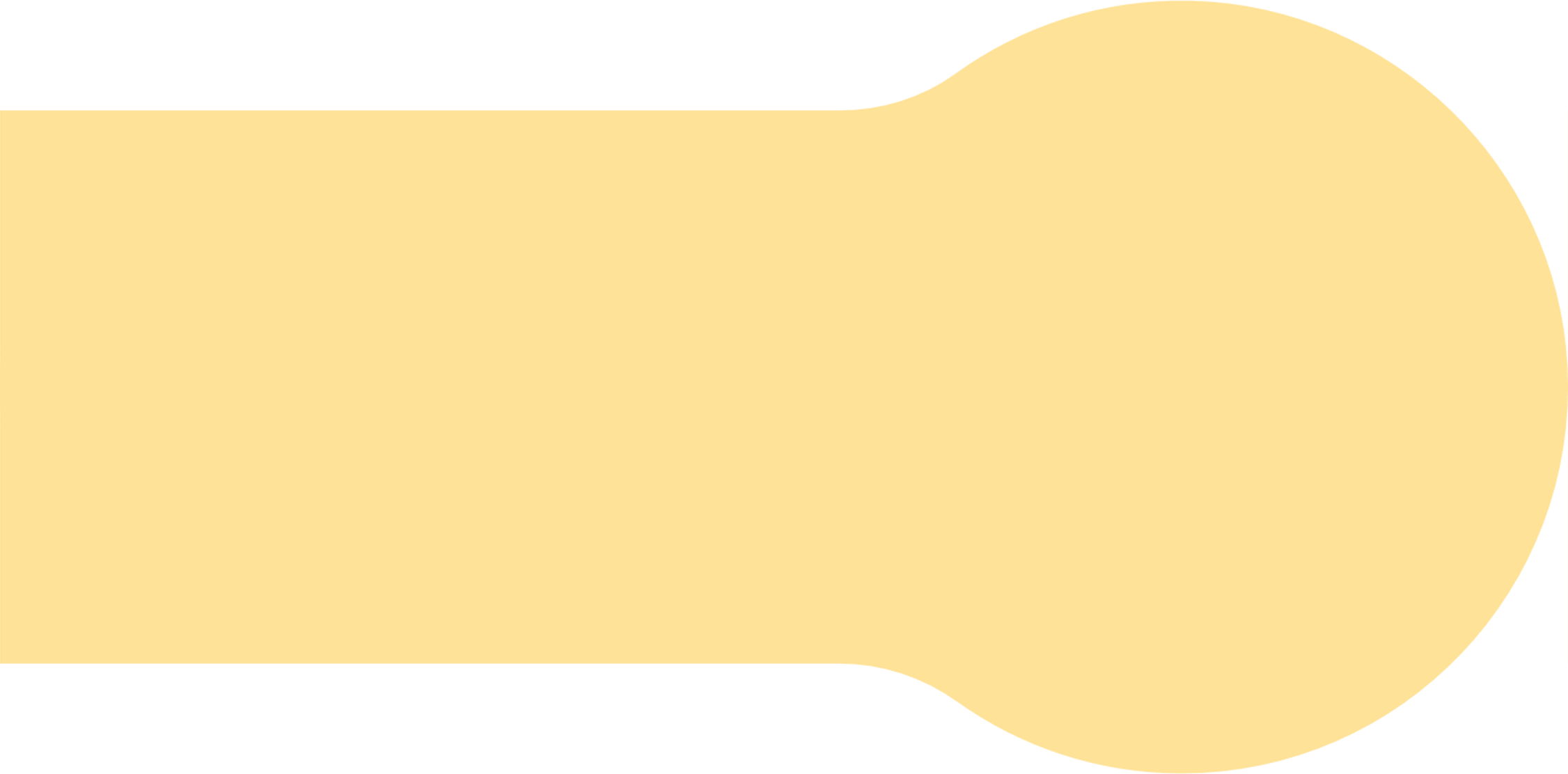 Protocolos y definiciones
Grupo Enfermedades No Transmisibles
Intoxicaciones agudas por sustancias químicas
Dirección de Vigilancia y Análisis del Riesgo en Salud Pública
Agosto 2022 - Versión 1.0
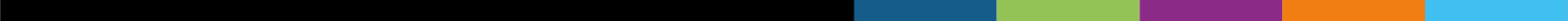 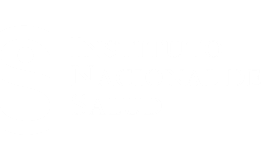 Unidad 3. 
Protocolos y definiciones
Resultados del aprendizaje:
 
Identificar los principales componentes de un protocolo de vigilancia en salud pública
Conocer que es la definición de caso en el sistema de vigilancia en salud pública
Reconocer los niveles de definición de caso de los eventos de interés salud pública
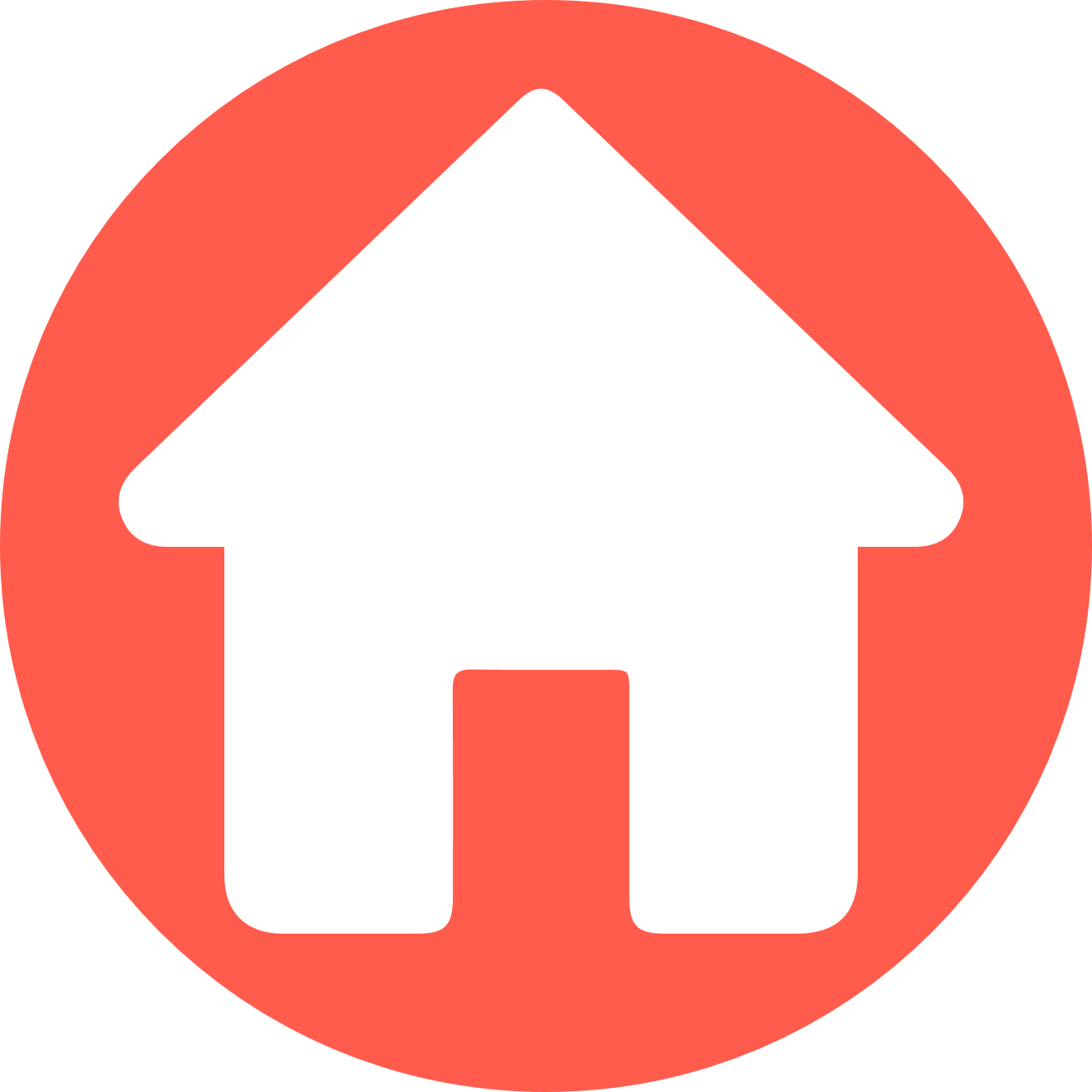 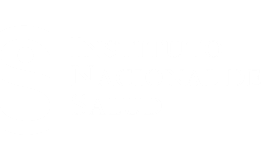 Protocolo de Vigilancia en Salud Pública
“Guía técnica y operativa que estandariza los criterios, procedimientos y actividades que permiten sistematizar las actividades de vigilancia de los eventos de interés en salud pública”
 Decreto 3518 de 2006
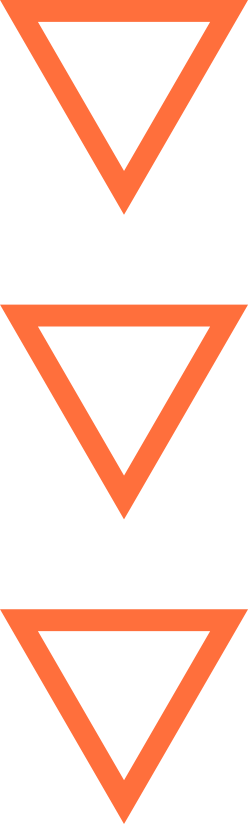 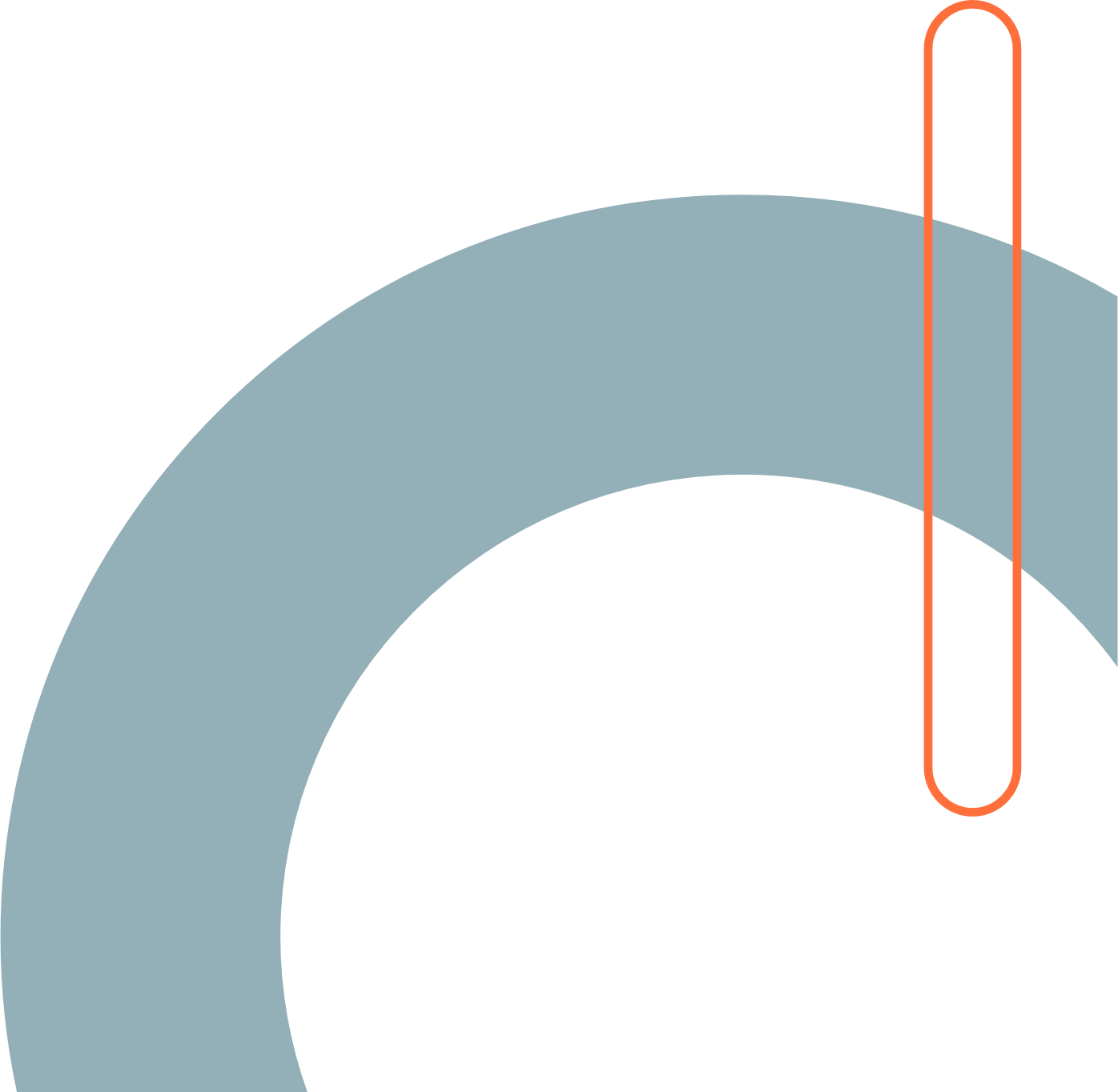 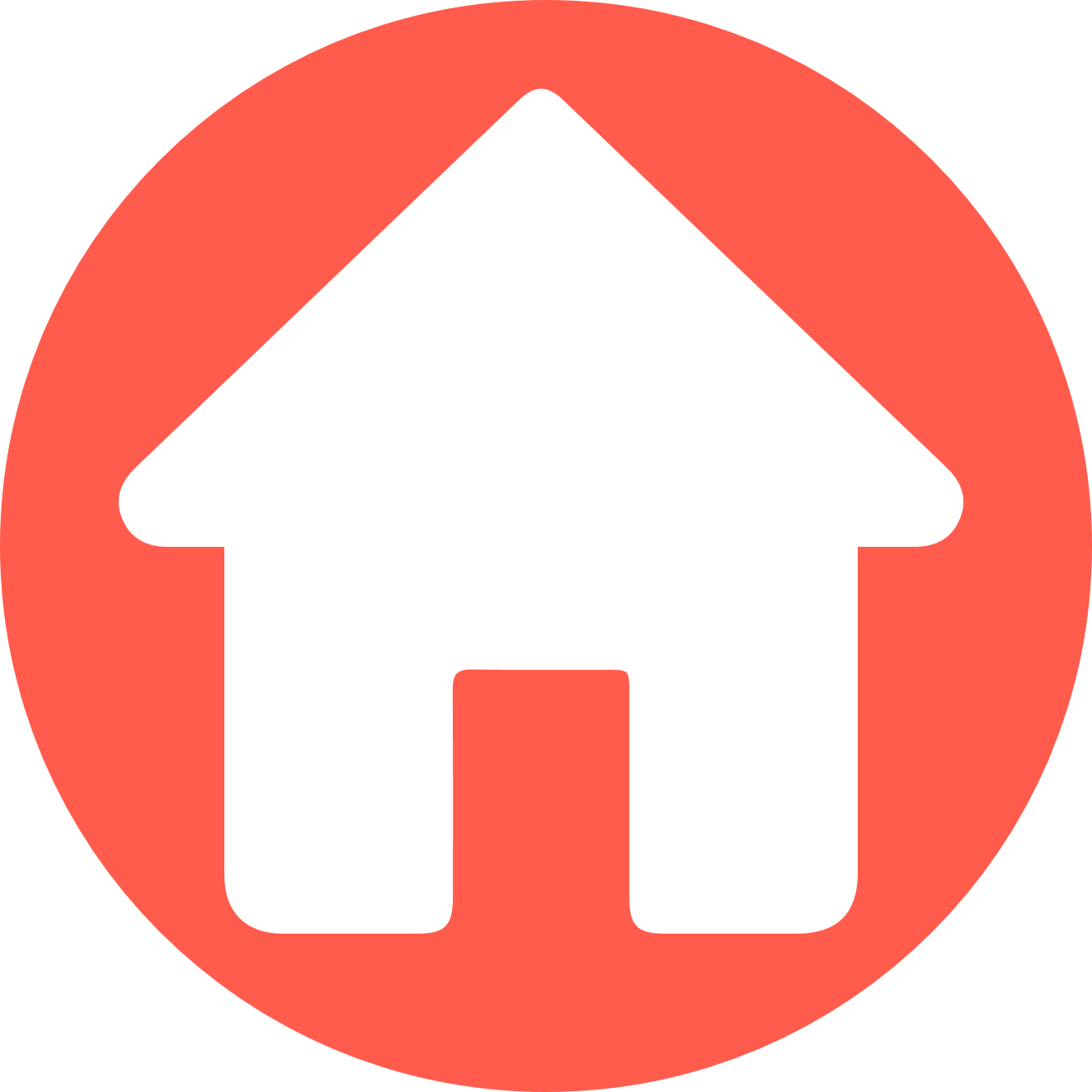 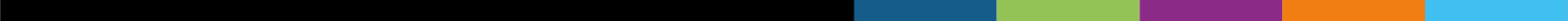 Componentes de un protocolo de vigilancia en Salud Pública
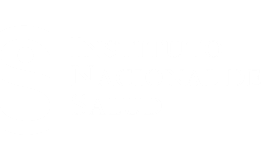 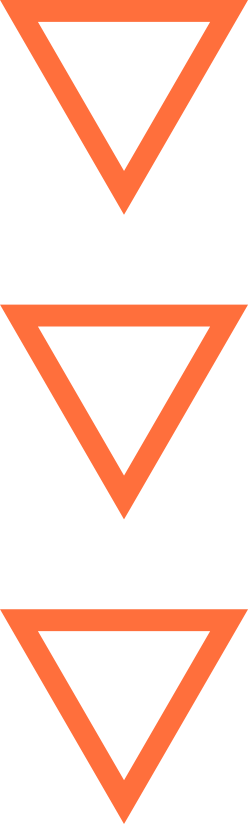 1. Introducción 
 Situación epidemiológica 
Estado del arte 
Justificación de la vigilancia 
Usos y usuarios de la vigilancia para el evento
2. Objetivos específicos
4. Estrategias de vigilancia y responsabilidades por niveles  
Estrategias de vigilancia 
Responsabilidad por niveles
3. Definiciones operativas de caso 
Claridades con respecto a la definición de caso
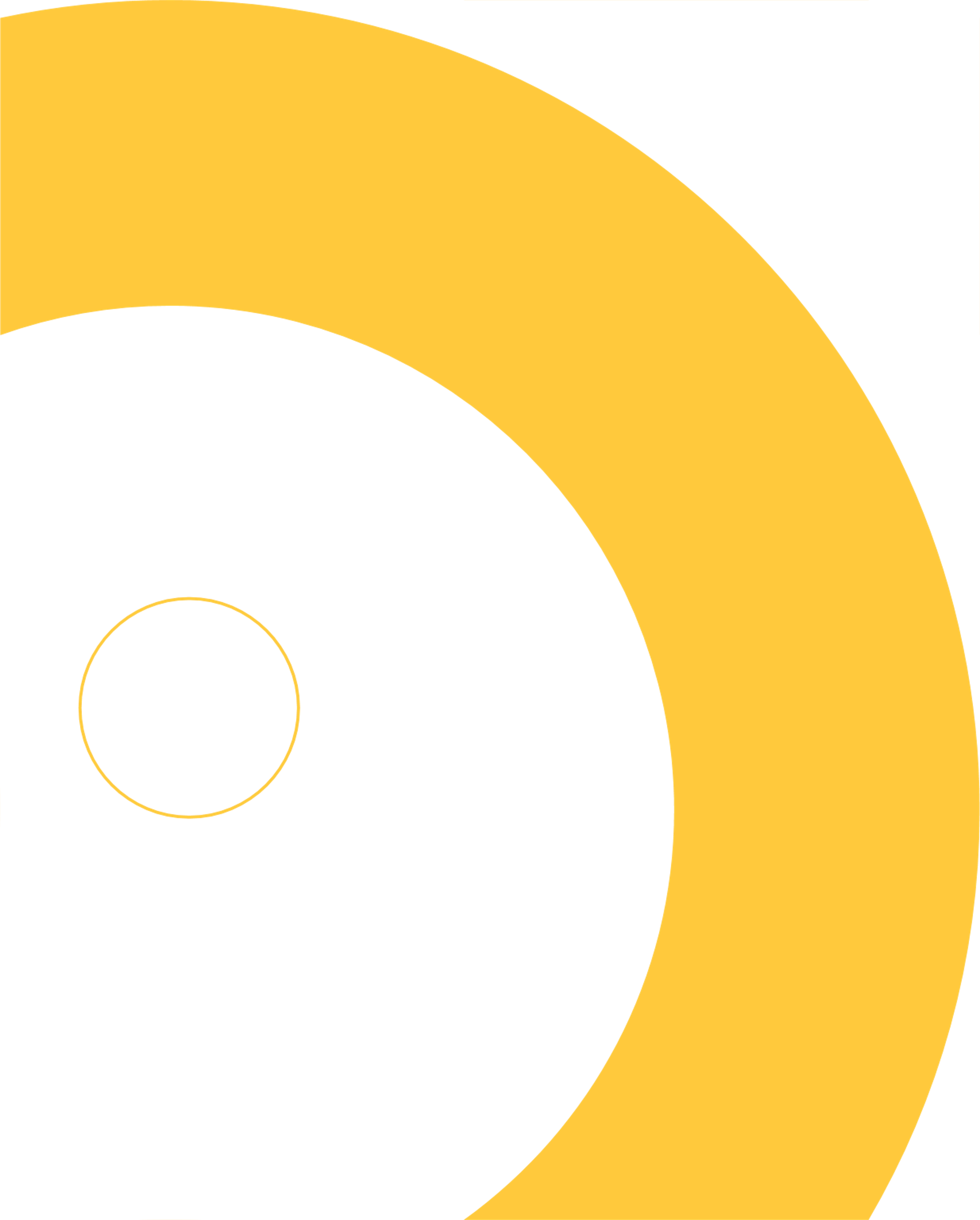 7. Orientación para la acción 
Acciones individuales 
Acciones colectivas 
Situación de alerta, brote y emergencia en salud pública 
Acciones de laboratorio
5. Recolección de los datos, flujo y fuentes de información  
Periodicidad del reporte 
Flujo de información 
Fuentes de información
6. Análisis de la información  
Procesamiento de los datos 
Análisis rutinarios y comportamientos inusuales
8. Comunicación y difusión de los resultados de la vigilancia
9. Indicadores
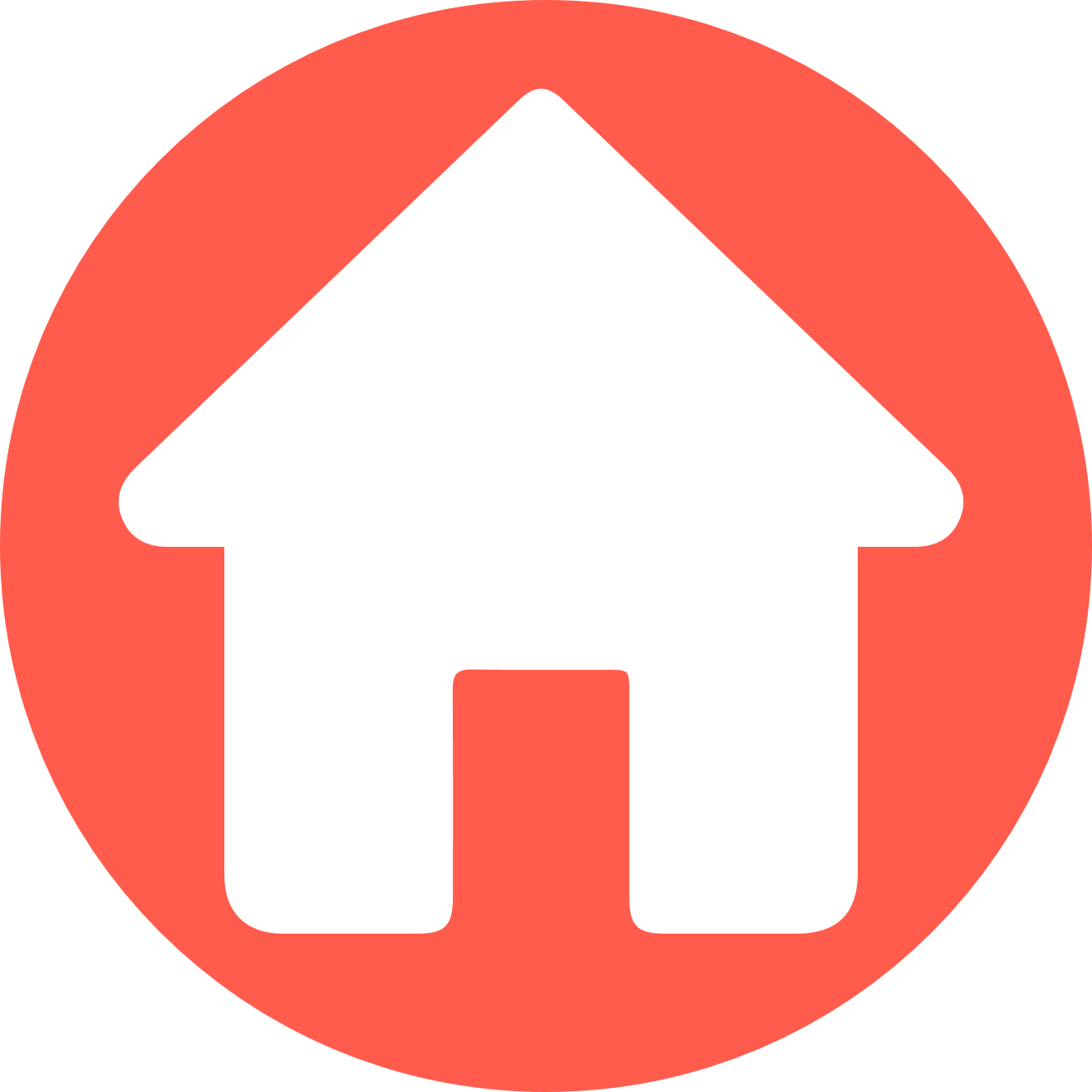 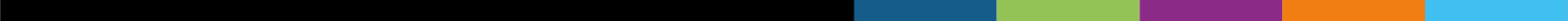 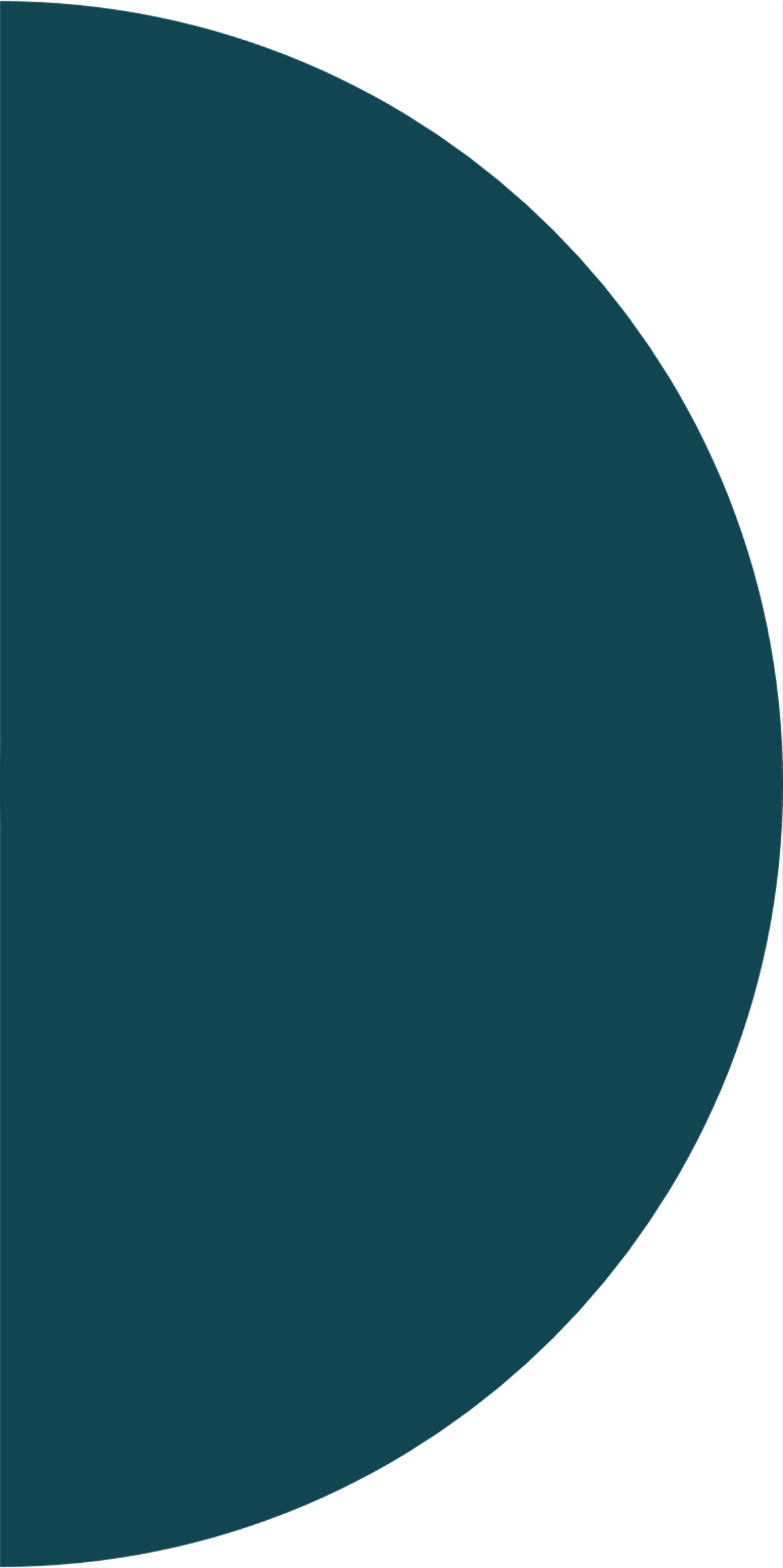 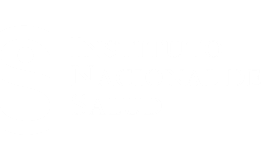 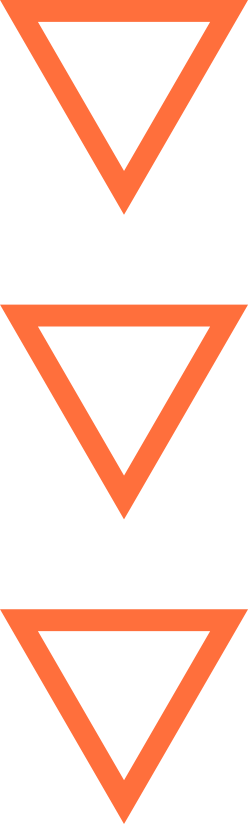 Definición de Caso
Es una serie de criterios estandarizados, para decidir si una persona se clasifica como probablemente afectado por una enfermedad en particular, lesión u otra condición relacionada con la salud
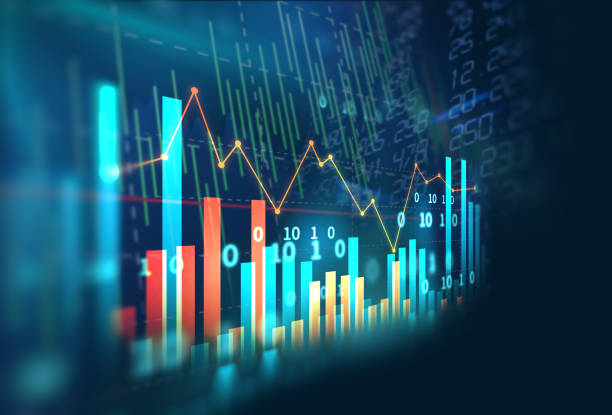 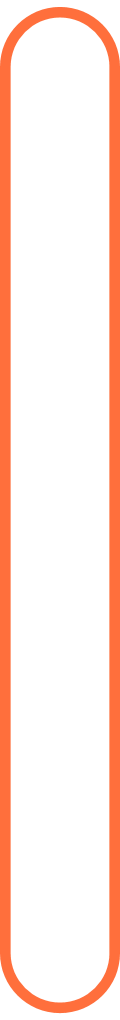 Estudios analíticos
Vigilancia
Investigación de brotes
Diagnóstico clínico
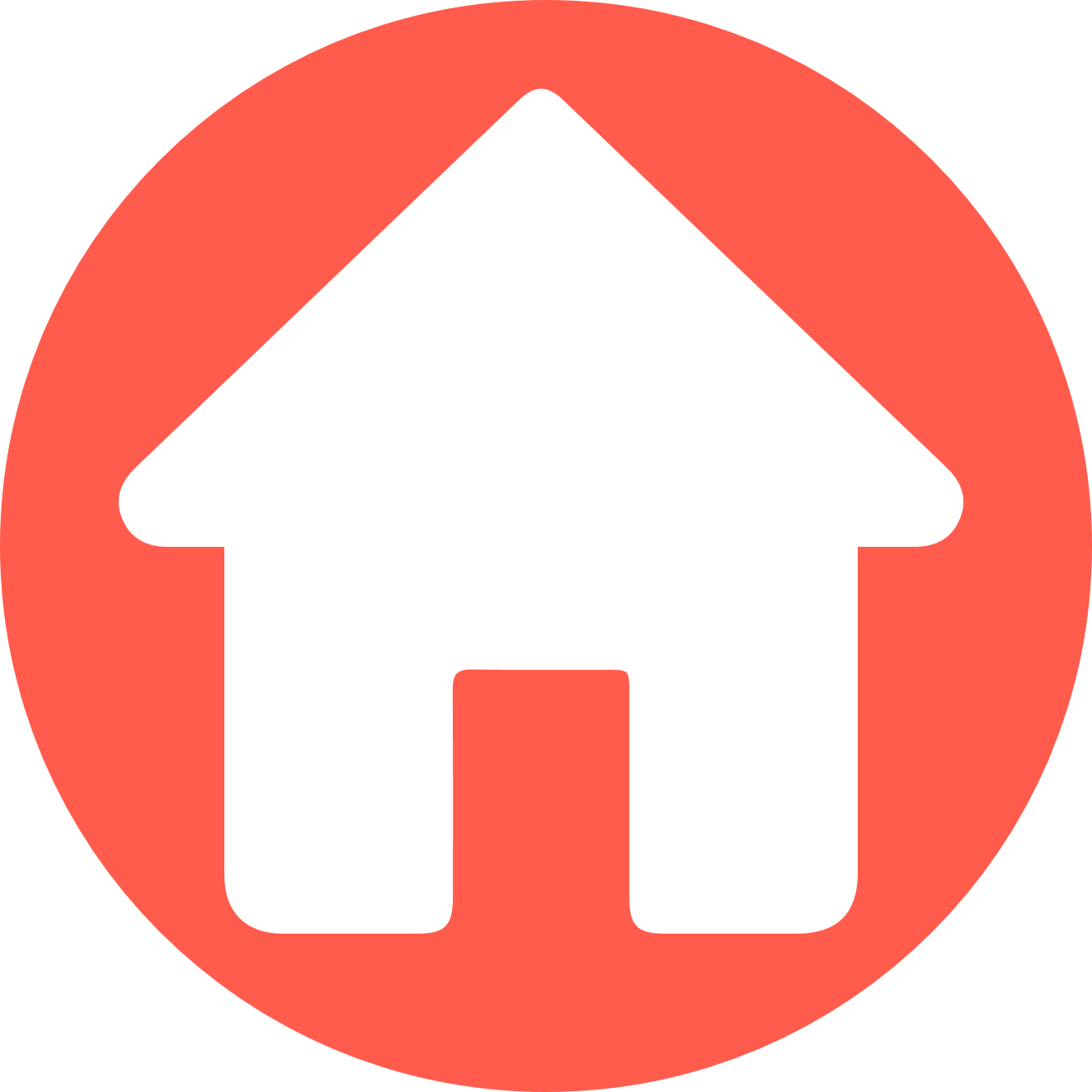 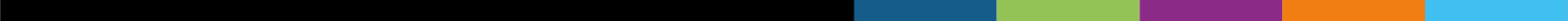 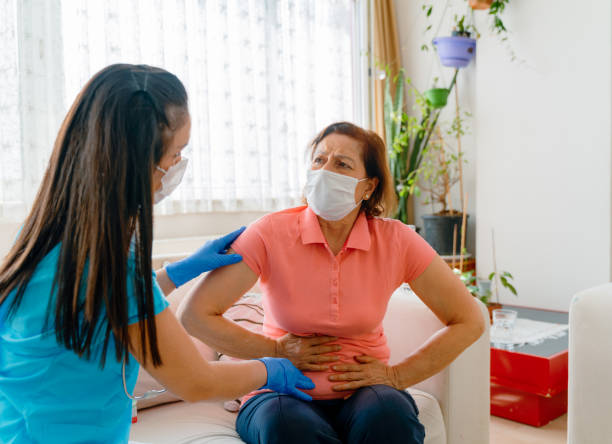 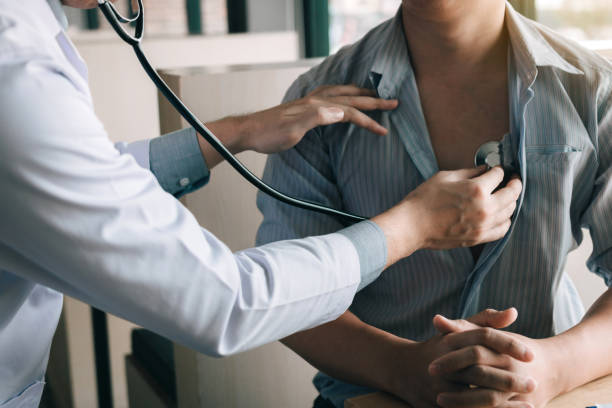 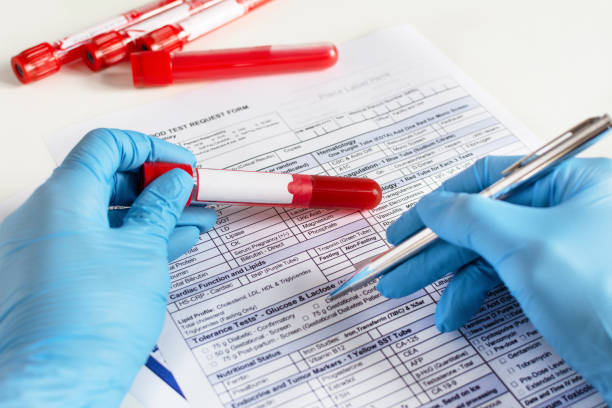 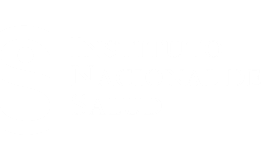 Características de la definición de caso para la vigilancia
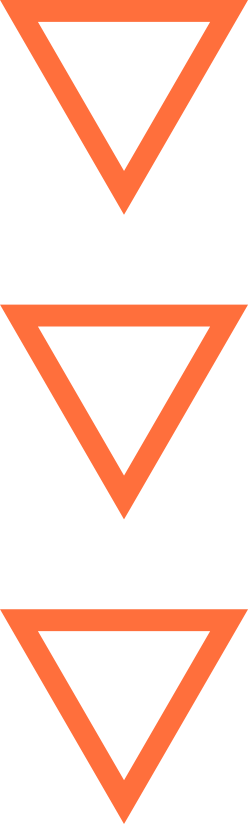 Suele centrarse en las características clínicas
Síntomas
Signos 
Resultados de laboratorio
Algunos incluyen criterios demográficos (persona, tiempo y lugar)
La mayoría de definiciones están escalonadas (sospechoso, probable, confirmado)
Permite comparación del evento en todas las áreas geográficas
Garantizar la comparabilidad del comportamiento de la enfermedad a lo largo del tiempo
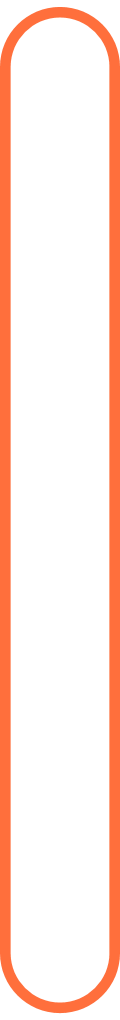 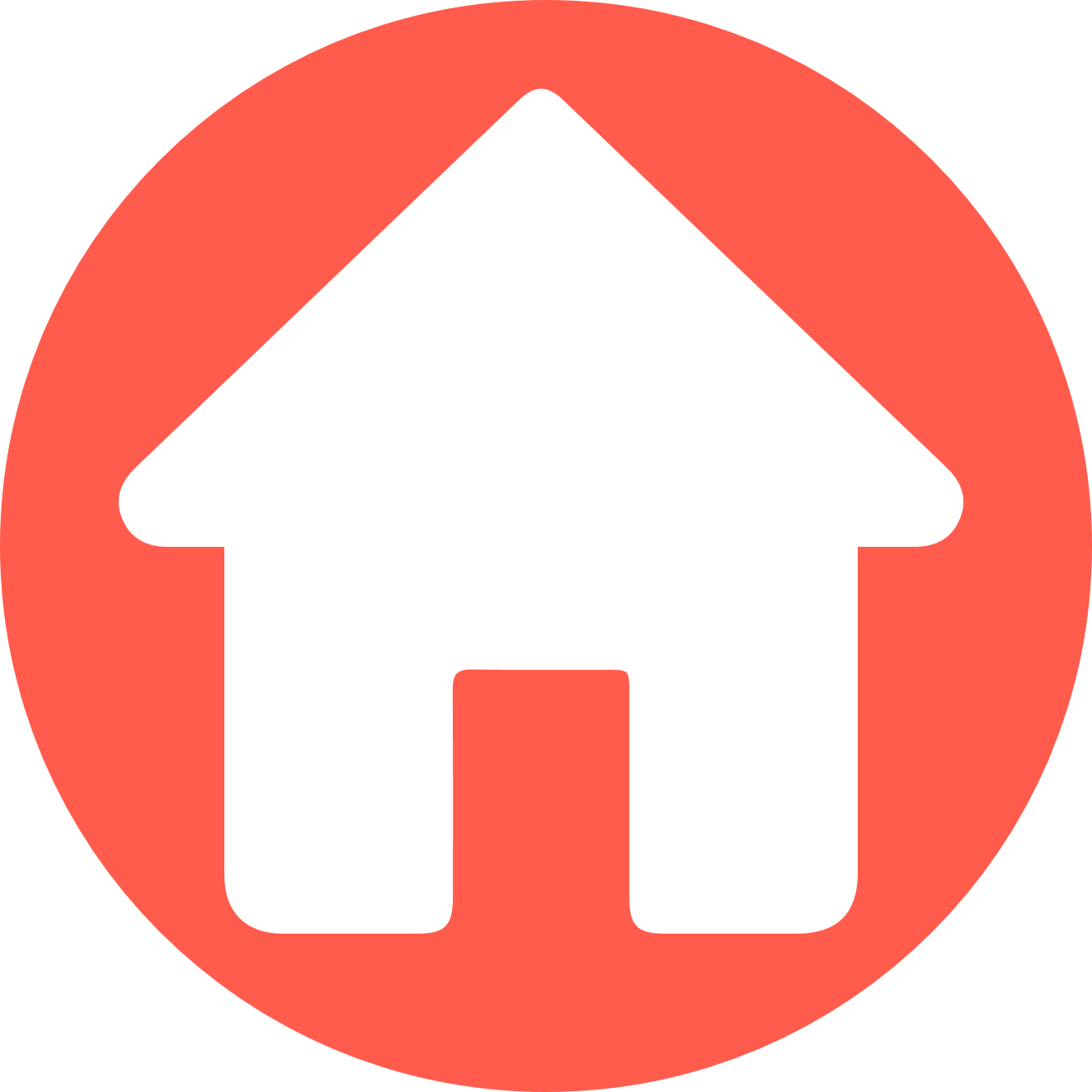 Importancia de la estandarización
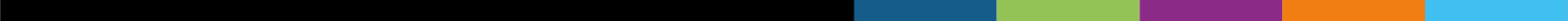 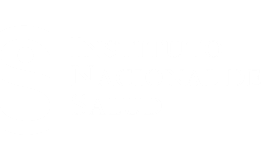 Clases de Definiciones de Caso
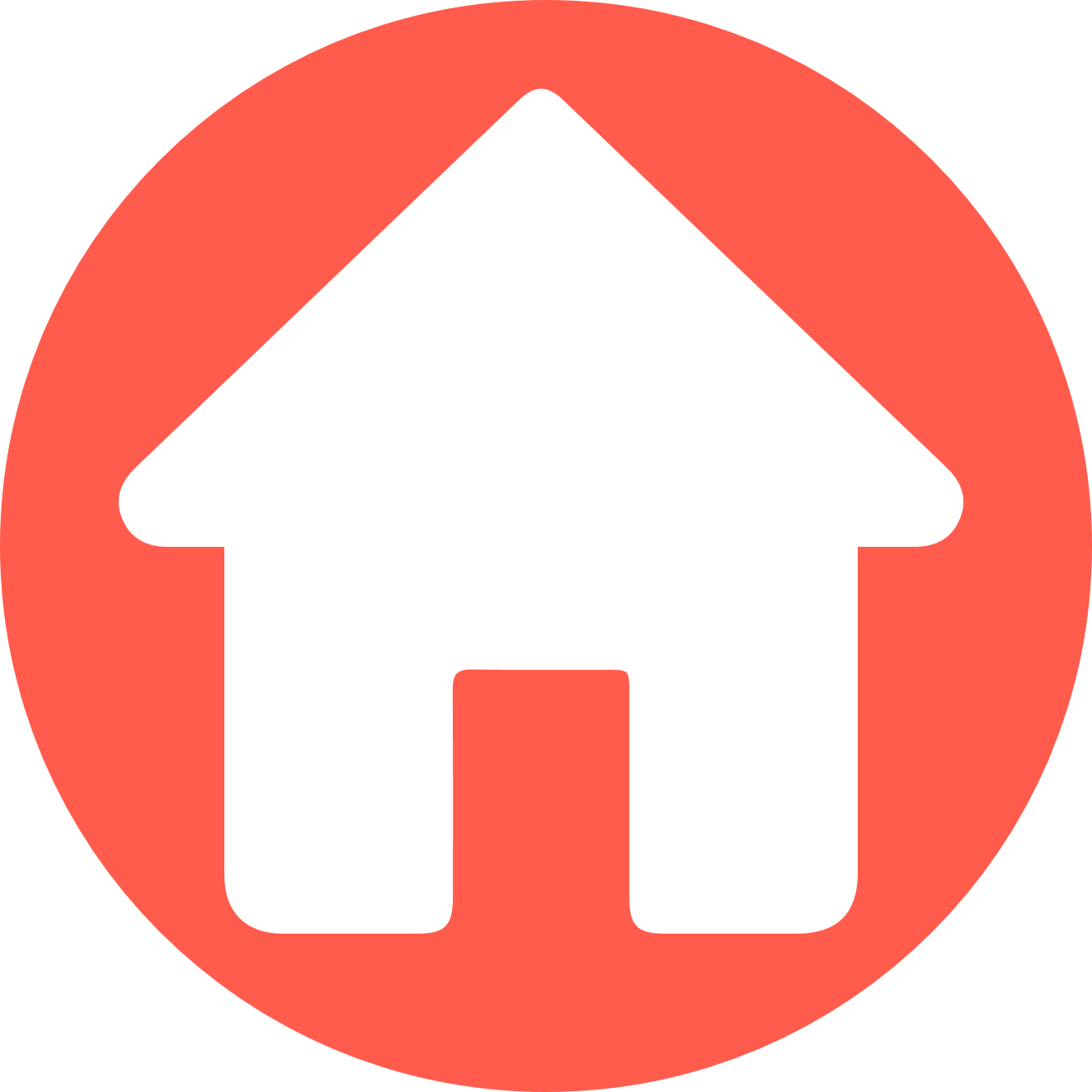 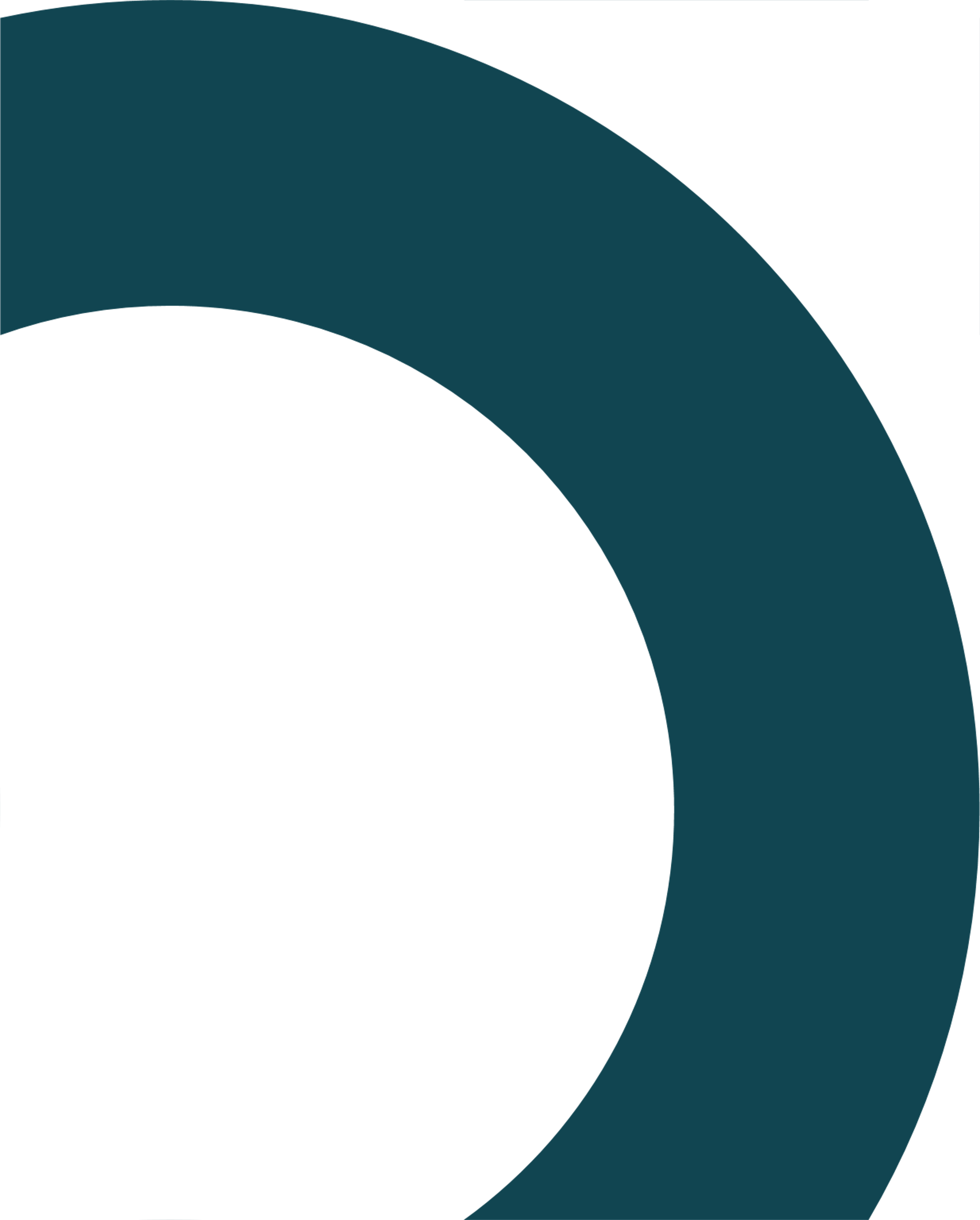 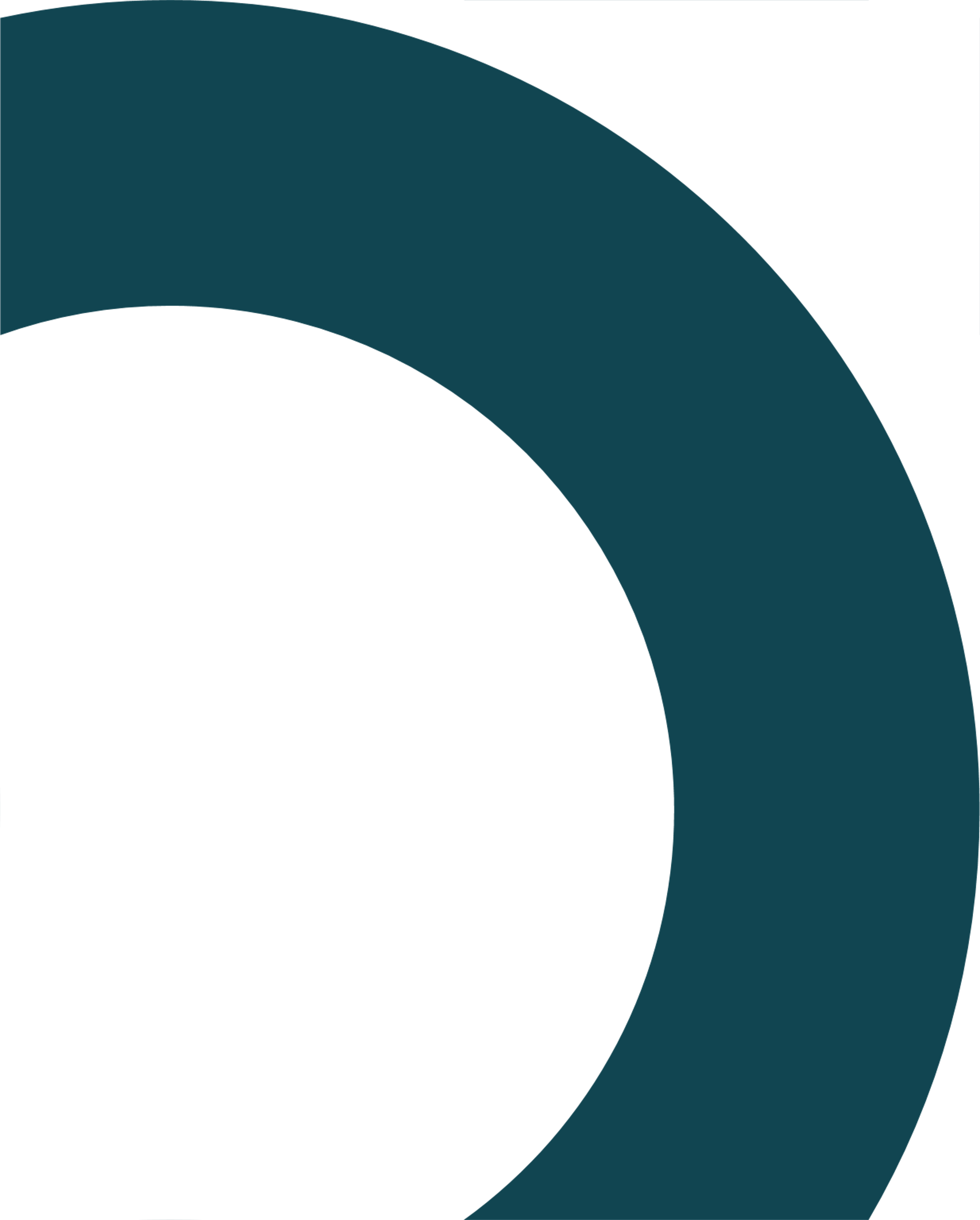 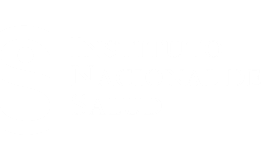 Definición de Caso en Tres Niveles
Más inclusivo
Más seguro
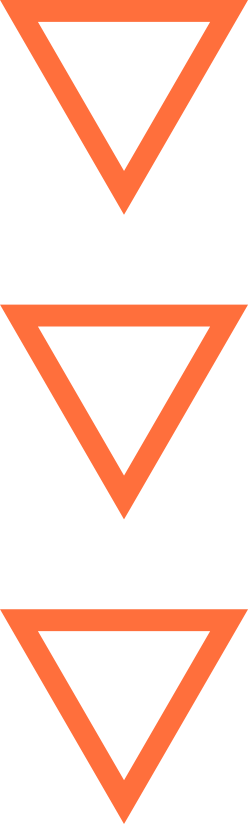 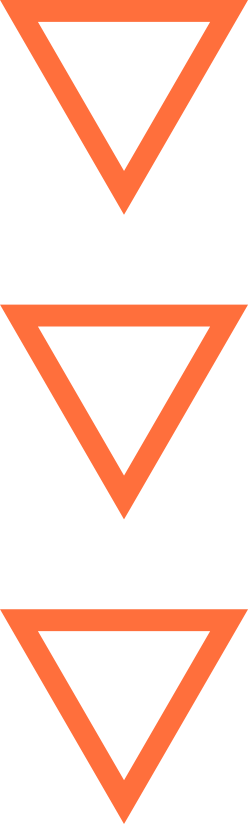 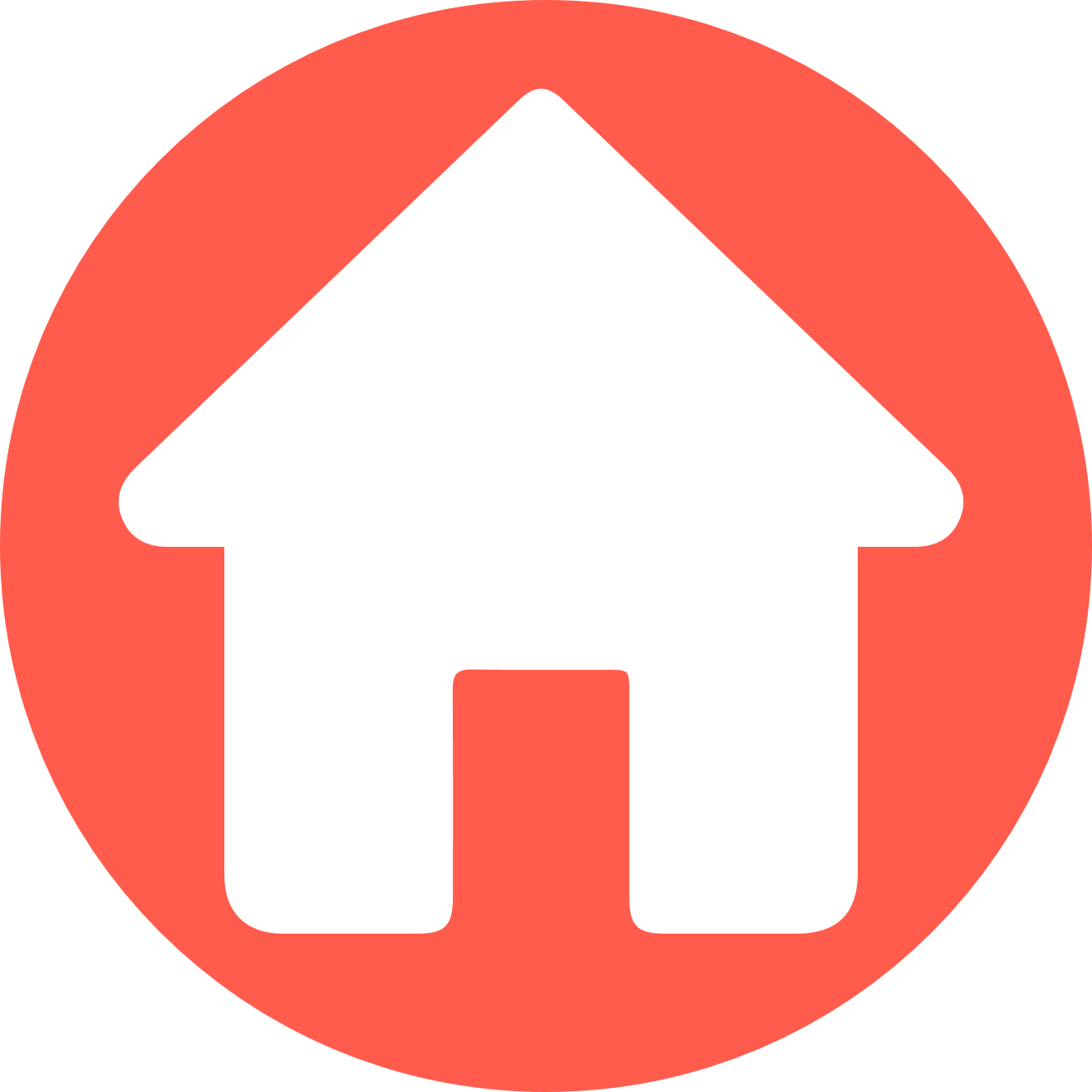 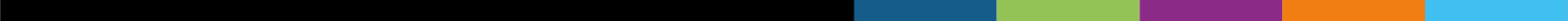